Отчёт о проведении недели по  пожарной безопасности в группе раннего возраста


Подготовил: воспитатель д/с №6 «Дюймовочка»
Дуденкова Мария Владимировна
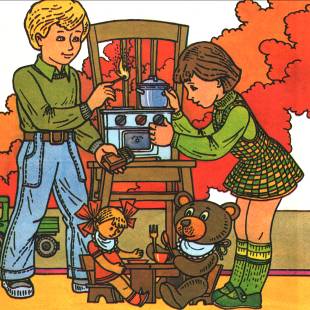 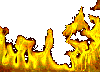 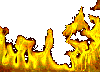 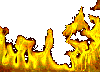 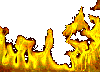 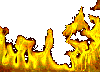 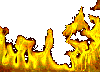 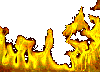 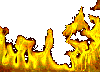 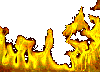 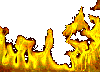 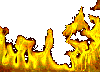 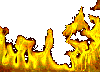 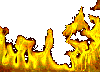 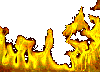 Цель работы:  
сформировать у детей  ответственное отношение  к выполнению правил пожарной безопасности.  Научить  знаниям, умениям и навыкам, которые  необходимы  для применения в чрезвычайных ситуациях.Задачи:- обобщать знания о причинах возникновения пожаров; объяснить, чем опасен огонь;  привести примеры  последствий    детских  шалостей- учить  правилам поведения при пожаре;-  телефонный номер пожарной службы; 
-  знакомить с профессией пожарного и техникой, помогающей тушить пожар; воспитывать уважение к труду пожарных;- рассказать детям, какой  огонь - друг и огонь - враг .
Культура безопасности жизнедеятельности должна прививаться человеку с раннего детства. Поэтому изучение основ пожарной безопасности должно начинаться с детского сада. 

   В целях формирования у воспитанников осознанного и ответственного отношения к выполнению правил пожарной безопасности были использованы разнообразные формы работы.
«Тили – бом, тили -  бом загорелся Кошкин дом…»
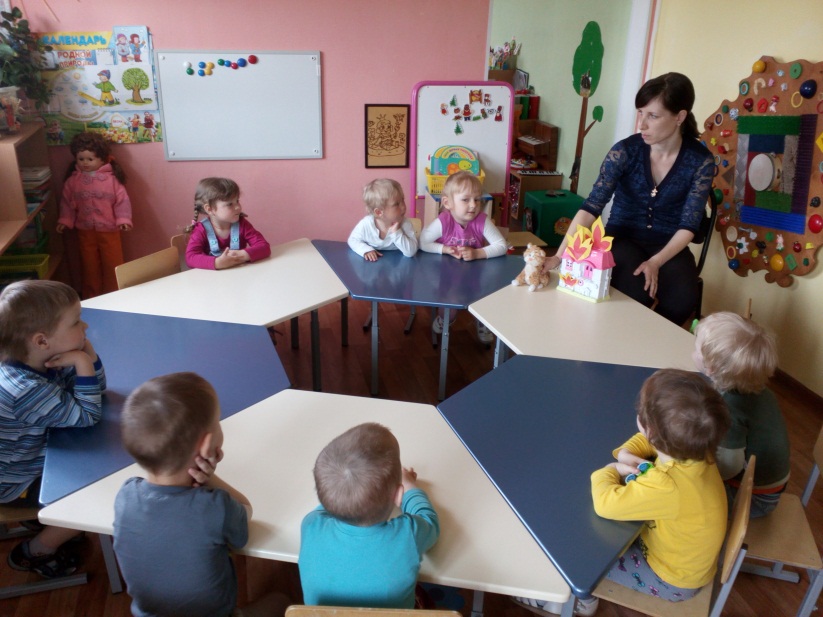 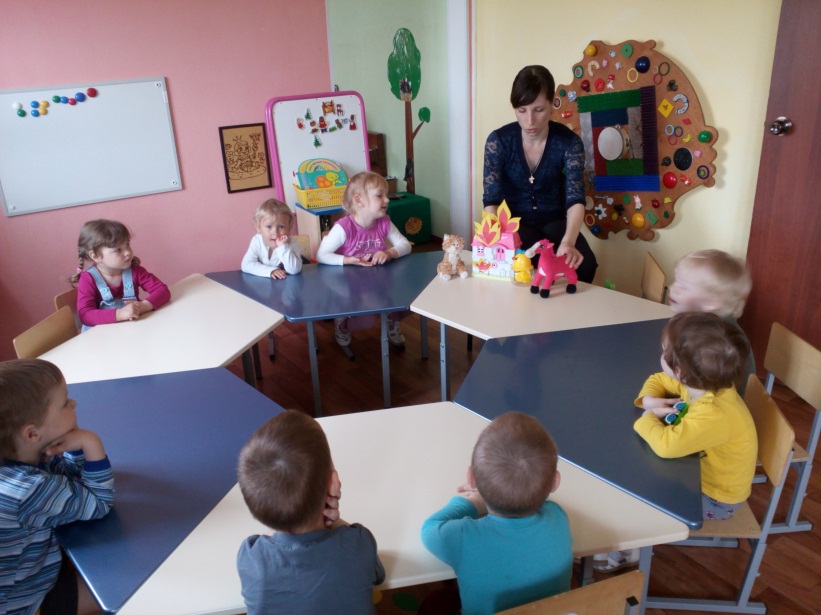 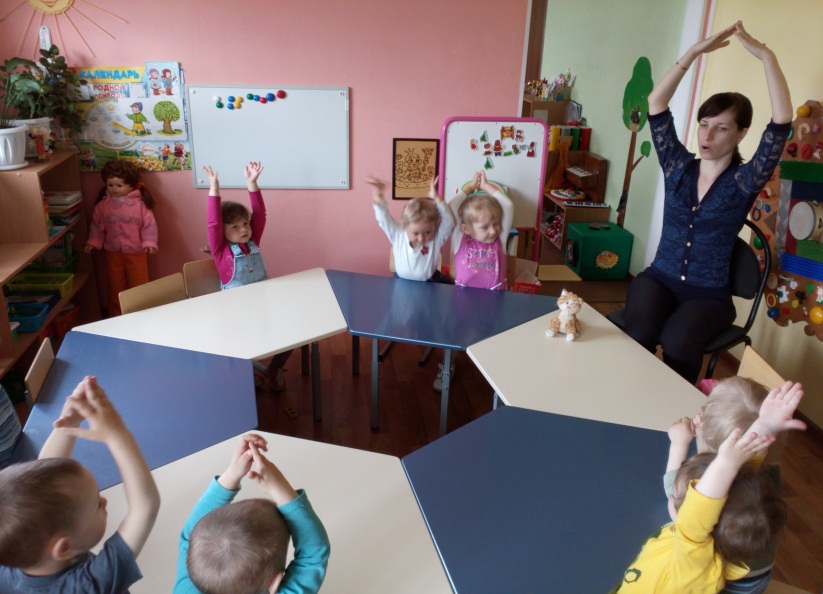 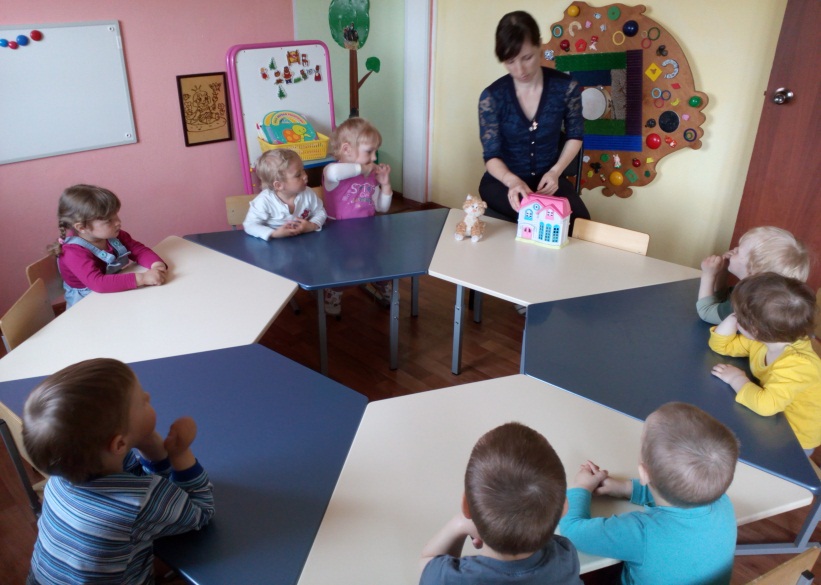 Беседа о профессии пожарного
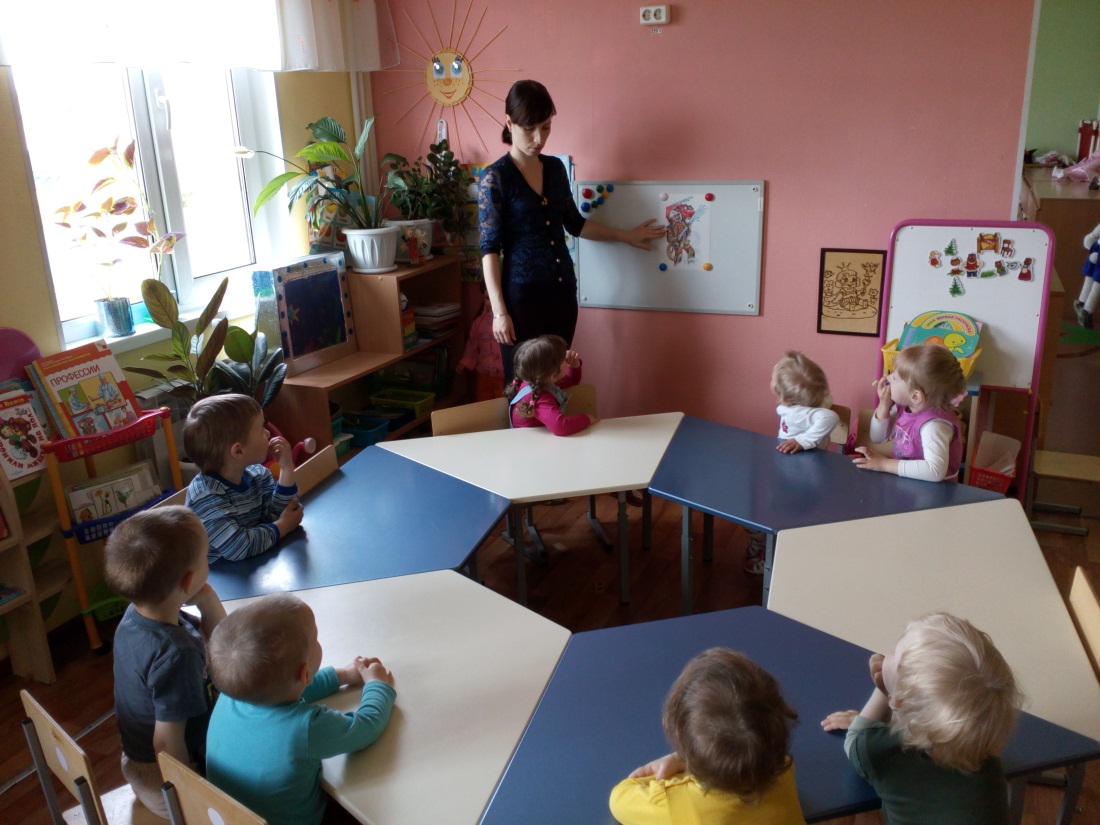 Рисование «Огонь»
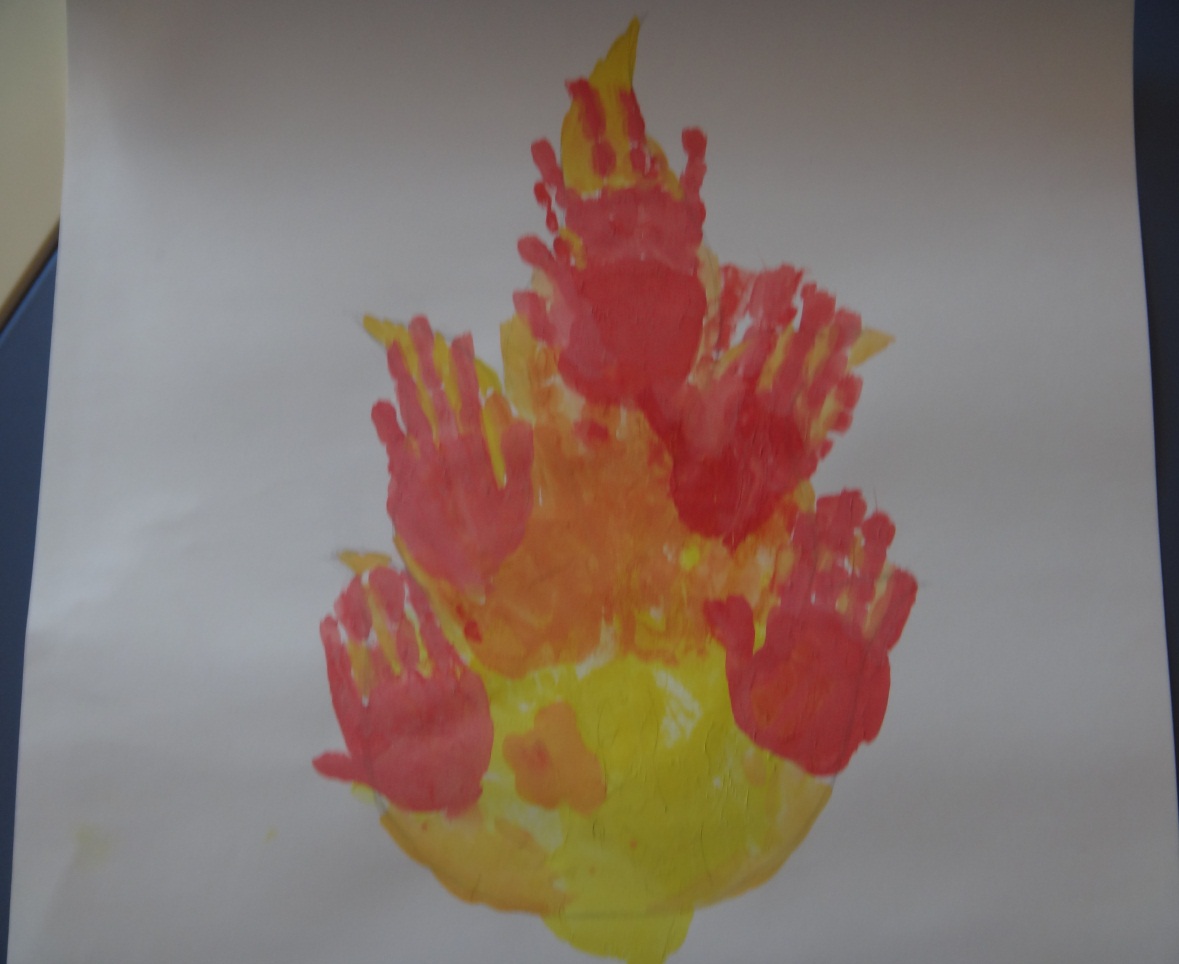 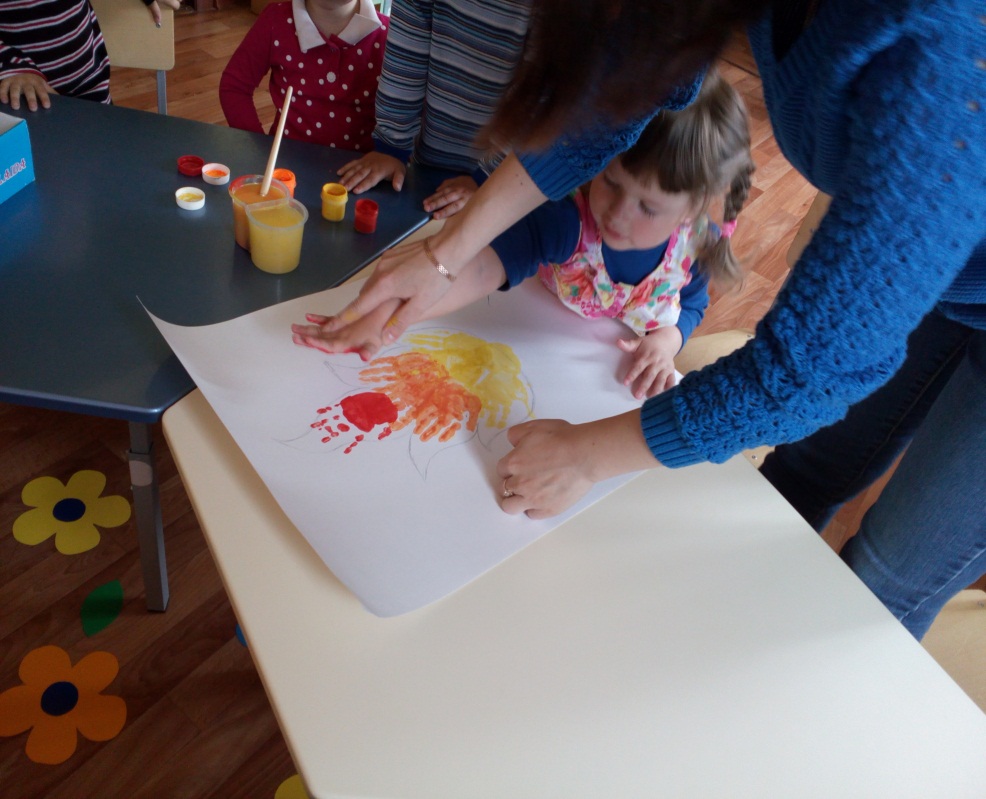 Игра с переодеванием «Пожарный»
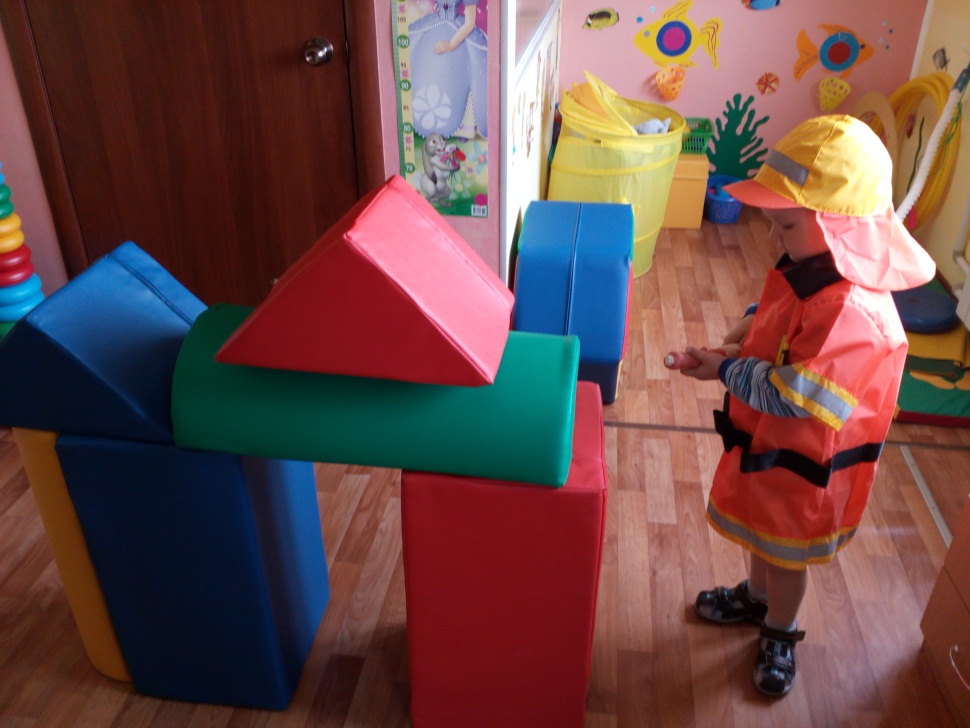 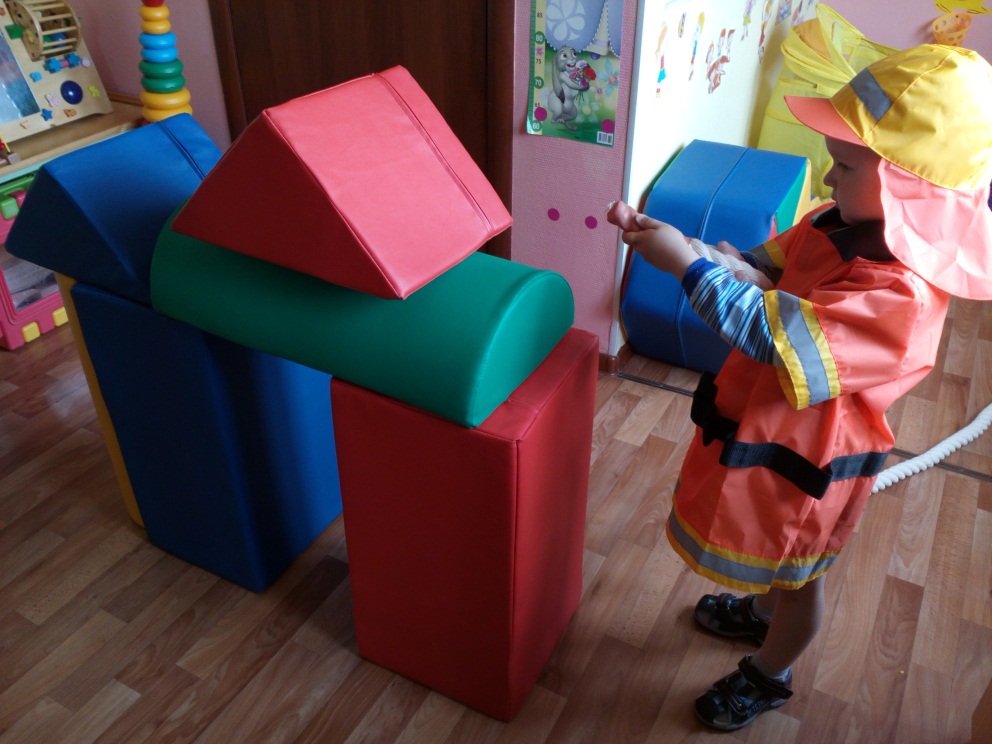 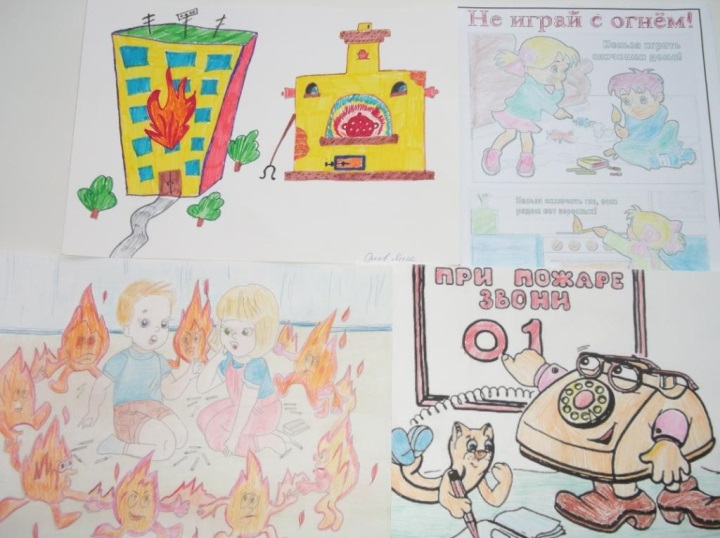 В родительских уголках размещена информация о противопожарных мерах, о предупреждении пожаров от детских игр и шалости с огнем
Анализируя работу по проведению недели пожарной безопасности можно сделать следующие выводы:

1. Проведена углубленная работа со всеми участниками образовательного процесса.
2. У детей сформирован фундамент знаний правил ПБ:
3. Родители воспитанников были активными участниками при подготовке и проведении мероприятий, направленных на формирование у детей знаний о правилах пожарной безопасности.
СПАСИБО ЗА ВНИМАНИЕ!!!
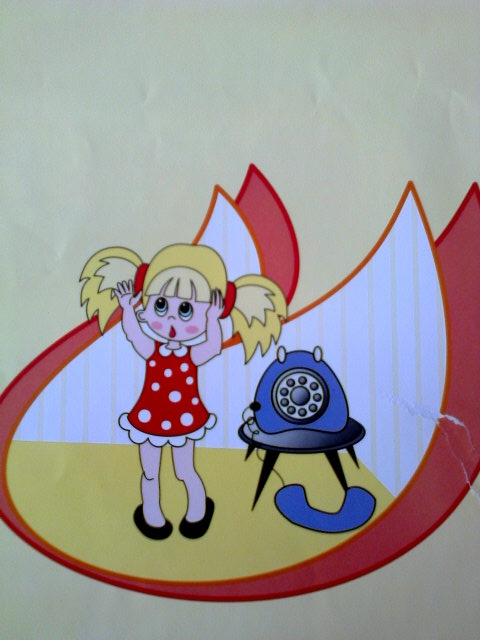